ממשק משתמש גרפי בעזרת SWT
תוכנה 1 בשפת Java
1
SWT
בנויה על העיקרון של publish/subscribe
אלמנטים בסיסיים (Widgets) מייצרים אירועים (Events) שאליהם נרשמים מאזינים (Listener)
דוגמא 1: משתמש לוחץ על כפתור, שמייצר אירוע לחיצה. מאזין שנרשם לאירוע הלחיצה של הכפתור יכול לשנות את כותרת החלון
דוגמא 2: משתמש סוגר את החלון, שמייצר אירוע סגירת חלון. מאזין שנרשם לאירוע סגירת החלון פותח חלון ששואל את המשתמש אם הוא רוצה לשמור את השינויים לפני שיצא מהתכנית.
ה Widgets וה- Events מוגדרים ע"י כותבי הספרייה
מאזינים נכתבים ע"י כותבי האפליקציה
מאפשר תגובות שונות לאירועים כתלות באפליקציה
2
[Speaker Notes: המבנים הבסיסיים של ממשק המשתמש והאירועים שהם מייצרים הם אלמנטים קבועים (יחסית)  כמו ה data שראינו בתירגול הקודם. לעומת זאת המאזינים הם שונים מאוד זה מזה – התגובה ללחיצה על כפתור באפליקציה אחת שונה מאוד מאשר באפליקציה אחרת ואפילו שונה מהתגובה ללחיצה על כפתור אחר באותה האפליקציה.]
SWT Widgets
אבני הבניין של ממשקים גרפים
מוגדרים ב org.eclipse.swt.widgets
תת-טיפוסים של המחלקה האבסטרקטית Widget (קישור לתיעוד)
האתר של SWT מכיל דוגמאות קצרות (snippets) לשימוש בכל Widget http://www.eclipse.org/swt/widgets/
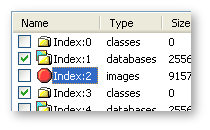 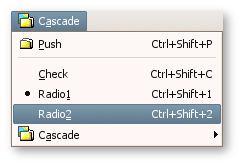 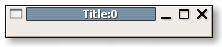 Shell
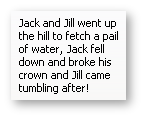 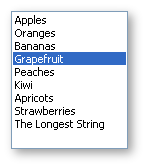 Table
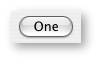 Menu
Label
Button
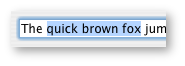 List
Text
3
עוד על Widgets
ביצירת Widget נגדיר
את ה"הורה" שלו
את הסגנון שלו
ההורה הוא Widget היורש מ-Composite, מה שאומר  שניתן להוסיף אליו Widgets אחרים
לדוגמא, כפתור שההורה שלו הוא טאב שההורה שלו הוא חלון – יופיע כפתור בתוך הטאב שבחלון
ה- Widget מתווסף להורה בזמן הקריאה לבנאי
עבור סגנונות קיימים קבועים במחלקה SWT
נראה בהמשך
כפתור
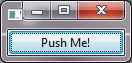 public class ShellWithButton1 {
	public static void main(String[] args) {
		Display display = Display.getDefault();
		Shell shell = new Shell(display);
		shell.setLayout(new FillLayout(SWT.VERTICAL));
		shell.setText("example1");
		
		Button ok = new Button(shell, SWT.PUSH);
		ok.setText("Push Me!");
 
		shell.pack();
		shell.open();
		while (!shell.isDisposed()) {
			if (!display.readAndDispatch())
				display.sleep();
		}
		display.dispose();
	}
}
5
[Speaker Notes: Every SWT application requires at least one Display and one or more Shell instances. The main Shell gets, as a default parameter, a Display as a constructor argument. Each Shell is constructed with a Display and if none is provided during construction it will use either the Display which is currently used or a default one.]
אז מה היה לנו כאן?
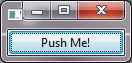 Display display = Display.getDefault();
Display – מקשר בין SWT לתצוגת מערכת ההפעלה (למשל, המסך)

Shell shell = new Shell(display);
 Shell – חלון. שימו לב שיצירת חלון לא פותחת אותו עדין.

shell.setLayout(new FillLayout(SWT.VERTICAL));

 לכל Composite ניתן להוסיף layout שיגדיר כיצד Widgets מסודרים בתוכו
FillLayout – ה- Widgets ממלאים את ה-Composite
SWT.VERTICAL – ה-Widgets מסודרים בצורה אנכית לפי סדר הוספתם ל-Composite
RowLayout – דומה ל- FillLayout, אבל ה- Widgets שומרים על גודל קבוע
GridLayout – מסדר את ה- Widgets בגריד (לפי עמודות ושורות)
6
אז מה היה לנו כאן?
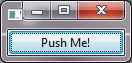 shell.setText("example1");
	
Button ok = new Button(shell, SWT.PUSH);
ok.setText("Push Me!");

setText – משתנה בהתאם לטיפוס ה- Widget. בחלון – קובע את הכותרת, בכפתור לחיצה (PUSH) – קובע מה כתוב על הכפתור.
	
shell.pack();
 pack– גורם לאובייקט גרפי לחשב ולהתאים את גודלו, למשל בהתאם ל-layout, ל- Widgets שבתוכו וכו'

shell.open();
פתיחת החלון
7
לולאת האירועים (Event loop)
while (!shell.isDisposed ()) {
    if (!display.readAndDispatch())
        display.sleep();
}
display.dispose();

קוד סטנדרטי שמופיע כמעט בכל תכנית SWT
כל עוד החלון הראשי של התכנית לא נסגר – טפל באירוע הבא בתור ובדוק האם קיים אירוע נוסף
אם לא קיים – היכנס למצב שינה עד לקבלת אירוע נוסף

בסוף משחררים את כל המשאבים שהוקצו ע"י קריאה ל- dispose
כאשר משחררים אלמנט גרפי, כל הצאצאים שלו גם משתחררים
כאשר משחררים את Display, כל המשאבים הגרפיים משתחררים
8
לולאת האירועים (Event loop)
מערכת ההפעלה מודיעה לתוכנית על אירועים: הקשות על המקלדת, הזזת עכבר והקלקה, בחירת אלמנטים, ועוד.
ההודעה מתקבלת על ידי עצם יחיד (singleton) מהמחלקה Display,  שמייצג את מערכת ההפעלה 
קבלת אירוע מעירה את התוכנית מהשינה ב-sleep 
כאשר קוראים ל-readAndDispatch  ה- display מברר לאיזה רכיב צריך להודיע על האירוע, ומודיע לו 
הרכיב מפעיל את העצמים מהטיפוס המתאים לסוג האירוע שנרשמו להפעלה על ידי קריאה ל-addListener
9
הוספת טיפול בארועים
הכפתור לא מגיב ללחיצות. יש להוסיף טיפול בארוע "לחיצה"
על המחלקה המטפלת לממש את המנשק SelectionListener
על הכפתור עצמו להגדיר מי העצם (או העצמים) שיטפלו באירוע
כמה גישות אפשריות:
הגדרת מחלקה שיורשת מכפתור 
מחלקה שמכילה כפתור כאחד משדותיה 
הוספת מאזין שיטפל באירועי הלחיצה בעת יצירת הכפתור
המימושים שנראה היום משתייכים לגישה השלישית
10
הוספת טיפול בארועים
הכפתור לא מגיב ללחיצות. יש להוסיף טיפול באירוע "לחיצה"
עלינו לממש מאזין המקבל שמטפל באירוע ולהרשם על הווידג'ט המתאים.
כיצד נדע אילו אירועים מייצר Widget מסוים? איזה מנשק עלינו לממש?
נסתכל בתיעוד
התיעוד של Button:
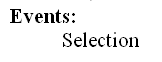 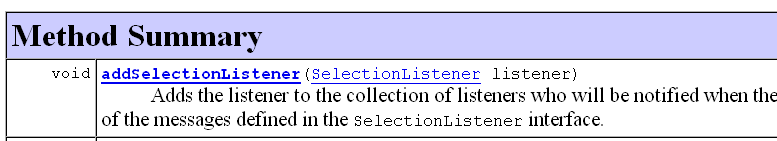 11
טיפול בארועים במחלקה נפרדת
public class ButtonHandler 
		implements SelectionListener {

	public void widgetSelected(SelectionEvent e) {
		if (e.getSource() instanceof Button) {
			Button b = (Button) e.getSource();
			b.setText("Thanks!");
		}	
	}

	public void widgetDefaultSelected(SelectionEvent e){
		// TODO Auto-generated method stub	
	}	
}
12
טיפול בארועים במחלקה נפרדת
Display display = Display.getDefault();
Shell shell = new Shell(display);
shell.setLayout(new FillLayout(SWT.VERTICAL));
shell.setText("example2");
 
Button ok = new Button(shell, SWT.PUSH);
ok.setText("Push Me!");
ok.addSelectionListener(new ButtonHandler());
 
shell.pack();
shell.open();
while (!shell.isDisposed()) {
	if (!display.readAndDispatch())
		display.sleep();
}
display.dispose();
13
טיפול בארועים במחלקה נפרדת
לעיתים הטיפול באירוע דורש הכרות אינטימית עם המקור (כדי להימנע מחשיפת המבנה הפנימי של המקור)
שימוש במחלקה פנימית יוצר את האינטימיות הדרושה

בדוגמא הבאה נרצה לעדכן תווית על סמך קלט מהמשתמש
דרושה הכרות לא רק עם יוצר האירוע (Text) אלא גם עם חלקים אחרים במבנה
14
מחלקה פנימית
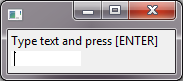 public class ShellWithLabelAndTextField1 {
	private Label label;
	private Text text;
 
	public static void main(String[] args) {...}
 
	public void createShell() {...}
 
	public class InnerHandler implements KeyListener {
		public void keyPressed(KeyEvent e) {
			if (e.character == SWT.CR) {
				label.setText(text.getText());
				text.setText("");
			}
		}
 
		public void keyReleased(KeyEvent e) {
			// TODO Auto-generated method stub
		}
	}
}
המחלקה הפנימית ניגשת לשדות 
הפרטיים של המחלקה העוטפת
15
מחלקה פנימית
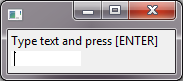 public class ShellWithLabelAndTextField1 {
	private Label label;
	private Text text;
 
	public static void main(String[] args) {
		ShellWithLabelAndTextField1 shell = new ShellWithLabelAndTextField1();
		shell.createShell();
	}
 
	public void createShell() {
		Display display = new Display();
		Shell shell = new Shell(display);
		shell.setLayout(new RowLayout(SWT.VERTICAL));
 
		label = new Label(shell, SWT.CENTER);
		label.setText("Type text and press [ENTER]");
 
		text = new Text(shell, SWT.LEFT);
		text.addKeyListener(new InnerHandler());
		// pack(), open(), while ... Dispose()
	}
16
שימוש במחלקות אנונימיות
בדרך כלל נזדקק רק למאזין יחיד לכל אירוע
נשתמש במחלקה לוקאלית אנונימית
תזכורת:
יצירת מופע חדש של מחלקה ללא שם, שטרם הוגדרה, שיורשת באופן אוטומטי מ className

יצירת מופע חדש של מחלקה ללא שם, שטרם הוגדרה, שמממשת באופן אוטומטי את interfaceName
new className([argument-list]) {classBody}
new interfaceName() {classBody}
17
מחלקה אנונימית
public class ShellWithLabelAndTextField2 {
	private Label label;
	private Text text;
 
	public static void main(String[] args) {...}
 
	public void createShell() {
		...
		text.addKeyListener(new KeyListener() {
			public void keyPressed(KeyEvent e) {
				if (e.character == SWT.CR) {
					label.setText(text.getText());
					text.setText("");
				}
			}
 
			public void keyReleased(KeyEvent e) {
				// TODO Auto-generated method stub
			}
		});
 
		// pack(), open(), while ... Dispose()
	}
}
סוגר סוגריים של המתודה addKeyListener()
18
שימוש ב Adapter
public class ShellWithLabelAndTextField2 {
	private Label label;
	private Text text;
 
	public static void main(String[] args) {...}
 
	public void createShell() {
		...
		text.addKeyListener(new KeyAdapter() {
			public void keyPressed(KeyEvent e) {
				if (e.character == SWT.CR) {
					label.setText(text.getText());
					text.setText("");
				}
			}
		});
 
		// pack(), open(), while ... Dispose()
	}
}
public class KeyAdapter implements 							    KeyListener {
	@Override
	public void keyPressed(KeyEvent arg0) {
		//do nothing
	}
 
	@Override
	public void keyReleased(KeyEvent arg0) {
		// do nothing
	}
}
19
המחלקה SWT
מוגדרת ב org.eclipse.swt.SWT 
אוסף של קבועים:
אירועים – Activate, Close, FocusIn, MouseDown, ...
צבעים – COLOR_BLACK, COLOR_BLUE, ...
תווים – CR, DEL, ESC, ...
אירוע מקשים – ARROW_DOWN, END, ...
עיצובים

ניתן להוסיף מס' קבועים ע"י שימוש באופרטור | (bitwise OR)
SWT.V_SCROLL|SWT.H_SCROLL| SWT.BORDER
20
דוגמא נוספת – רשימת משימות
public class TaskList1 {
 
	private static final Display display = 							Display.getDefault();
	private static Shell shell;
 
	public static void main(String[] args) {
		TaskList1 taskList = new TaskList1();
		taskList.createShell();
		taskList.runApplication();
	}
 
	private void createShell() {
		shell = new Shell(display);
		shell.setText("My Tasks");
	}
 
	private void runApplication() {
		shell.pack();
		shell.open();
		while (!shell.isDisposed()) {
			if (!display.readAndDispatch())
				display.sleep();
		}
		display.dispose();
	}
}
נכתוב אפליקציית SWT פשוטה המאפשרת להזין משימות בשדה טקסט, ללחוץ על כפתור ולהוסיף את הטקסט שהוזן לרשימה.
נתחיל מבניית שלד האפליקציה
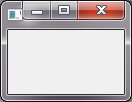 21
הוספת Widgets
נוסיף Layout בסיסי ל-Shell, וכן שדה טקסט, כפתור ורשימה
כרגע אין מאזינים לאף פעולה
private void createShell() {
	shell = new Shell(display);
	shell.setText("My Tasks");
	shell.setLayout(new FillLayout(SWT.VERTICAL));
 
	//a text field to enter a task
	Text input = new Text(shell, SWT.LEFT);
 
	//a button to add a task to the list
	Button add = new Button(shell, SWT.PUSH);
	add.setText("Add");
 
	//the list
	List list = new List(shell, SWT.BORDER);
}
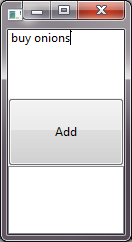 22
הוספת פונקציונליות
כעת, נוסיף את הפעולה של לחיצה על כפתור – תוך שימוש במחלקה אנונימית. 
הכפתור צריך להכיר את שדה הטקסט ואת הרשימה, לכן נשנה אותם ל-final
עכשיו זה עובד!
//a text field to enter a task
final Text input = new Text(shell, SWT.LEFT);
 
//a button to add a task to the list
Button add = new Button(shell, SWT.PUSH);
add.setText("Add");
 
// the list
final List list = new List(shell, SWT.BORDER);
 
// the action to perform when pressing the button
add.addSelectionListener(new SelectionAdapter() {
	@Override
	public void widgetSelected(SelectionEvent e) {
		String text = input.getText();
		//add the task to the list, if the input text is not empty
		if (text != null && text.length() > 0) {
			list.add(text);
			input.setText("");
		}
	}
});
23
נטפל בעיצוב החלון
תחילה, נתכנן איך היינו רוצים שהחלון ייראה



וכיצד הוא ישתנה בשינוי גודל החלון
Add
Add
Add
Add
24
עיצוב החלון
נשתמש ב-GridLayout
מוסיף אלמנטים לגריד משמאל לימין ומלמעלה למטה לפי הסדר
מאפשר הוספת GridData שמציין איך כל Widget יתנהג בגריד
שני טורים ברוחב לא אחיד
shell = new Shell(display);
shell.setText("My Tasks");
shell.setLayout(new GridLayout(2, false));
 
// a text field to enter a task
final Text input = new Text(shell, SWT.LEFT);
input.setLayoutData(new GridData(
		GridData.FILL_HORIZONTAL));
 
// a button to add a task to the list
Button add = new Button(shell, SWT.FLAT);
add.setText("Add");
 
// the list
final List list = new List(shell, SWT.BORDER);
GridData listGridData = new GridData(GridData.FILL_BOTH);
listGridData.horizontalSpan = 2;
listGridData.widthHint = 300;
listGridData.heightHint = 300;
list.setLayoutData(listGridData);
שדה הטקסט נמתח לרוחב
הרשימה נמתחת לרוחב ולאורך, תופסת שני טורים, וגודלה המומלץ 300x300  פיקסלים
25
עיצוב החלון
עכשיו האפליקציה שלנו נראית כך

עוד תוספות?
סימון משימה כ"הושלמה"
הוספת תאריך יצירת המשימה
הוספת תאריך יעד לביצוע המשימה
עריכת משימה
מחיקת משימה
...
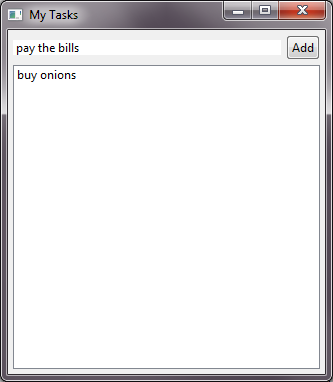 26
תוספת - מחיקת משימות מהרשימה
נוסיף KeyListener לרשימה שיאזין ללחיצה על delete
מ-Widget  הרשימה ניתן לקבל את האינדקס של הפריט הנבחר ולמחוק את הפריט
// the action to perform when DELETE is pressed on the list
list.addKeyListener(new KeyAdapter() {
	@Override
	public void keyPressed(KeyEvent e) {
		if (e.character == SWT.DEL) {
			int selectionIndex = list.getSelectionIndex();
			//if a list item is selected, delete it from the list
			if (selectionIndex >= 0)
				list.remove(selectionIndex);
		}
	}
});
27